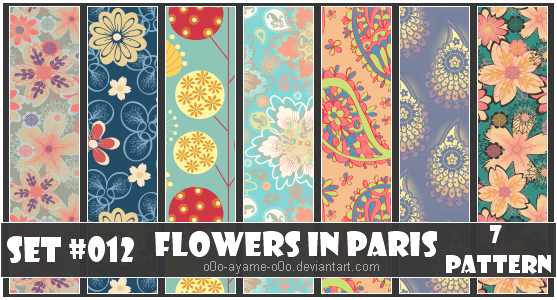 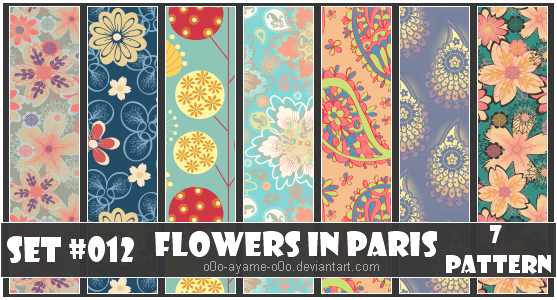 للصلاة أهمية كبيرة نبينها من خلال قراءتنا للأدلة التالية:
عن أبي هريرة رضي الله عنهما قال: سمعت رسول الله صلى الله عليه وسلم يقول:  «إن أول ما يحاسب به العبد يوم القيامة من عمله صلاته، فإن صلحت فقد أفلح وأنجح، وإن فسدت فقد خاب وخسر»
عن ابن عمر رضي الله عنهما قال: قال رسول الله صلى الله عليه وسلم: «بني الإسلام على خمس، شهادة أن لا إله إلا الله، وأن محمدًا رسول الله، وإقام الصلاة، وإيتاء الزكاة...»
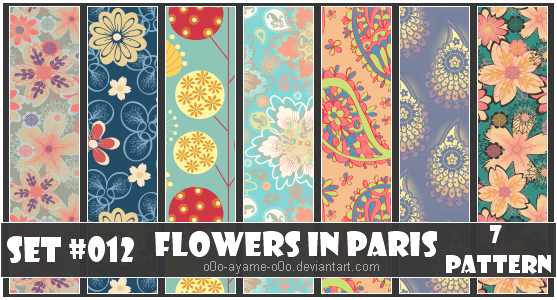 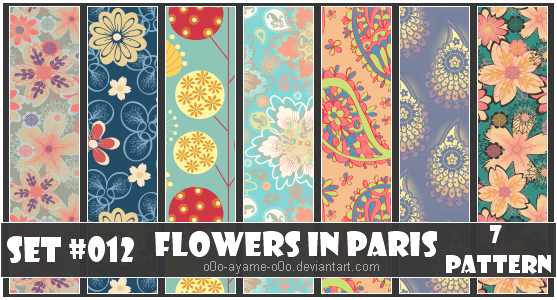 عن معاذ بن جبل رضي الله عنه قال: كنت مع النبي صلى الله عليه وسلم في سفر ثم قال: «ألا أخبرك برأس الأمر كله وعموده وذروة سنامه؟» قلت: بلى يا رسول الله قال: «رأس الأمر الإسلام وعموده الصلاة وذروة سنامه الجهاد».
قال رسول الله صلى الله عليه وسلم: «العهد الذي بيننا وبينهم الصلاة ومن تركها فقد كفر»
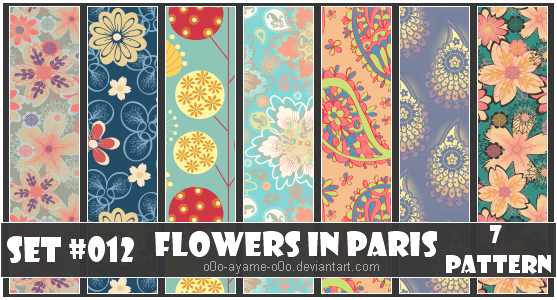 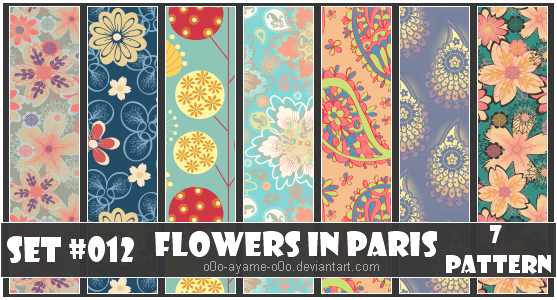 فرضت الصلاة في ليلة الإسراء والمعراج في السماء السابعة قبل الهجرة بعام.